تعلمنا في الدروس السابقة بأن الكائنات الحية تتأثر بمركبات البيئة الجامدة.
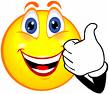 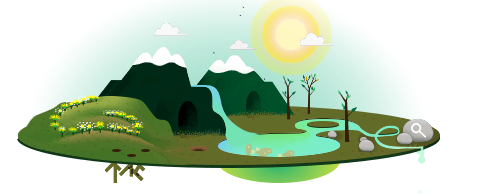